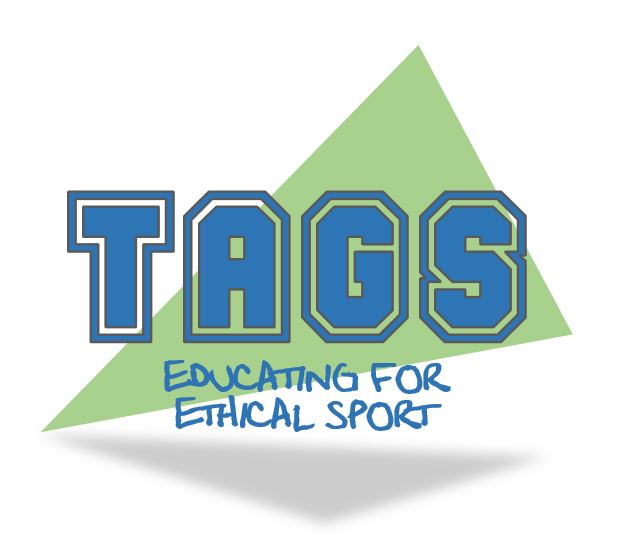 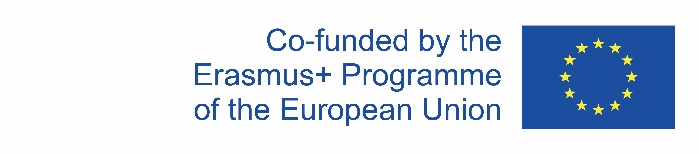 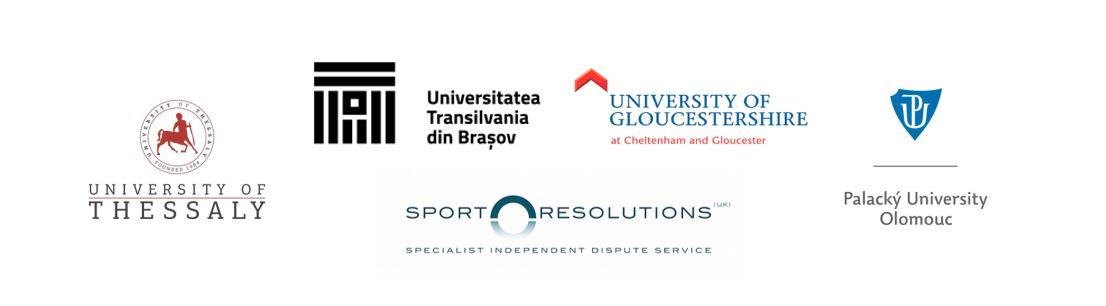 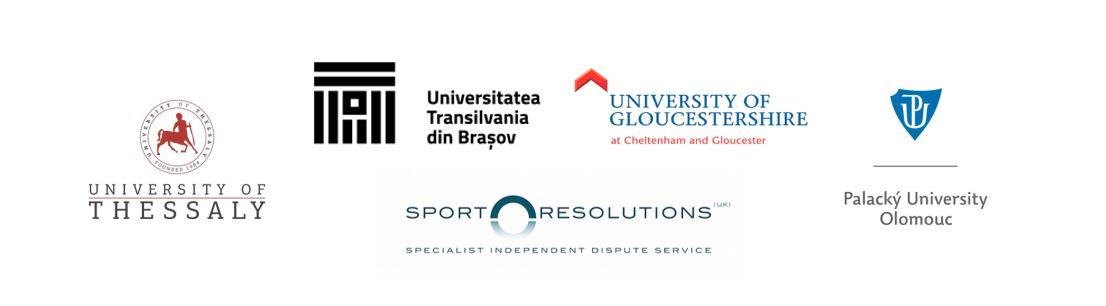 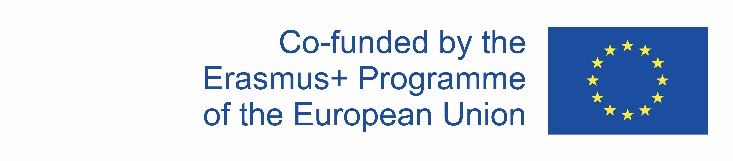 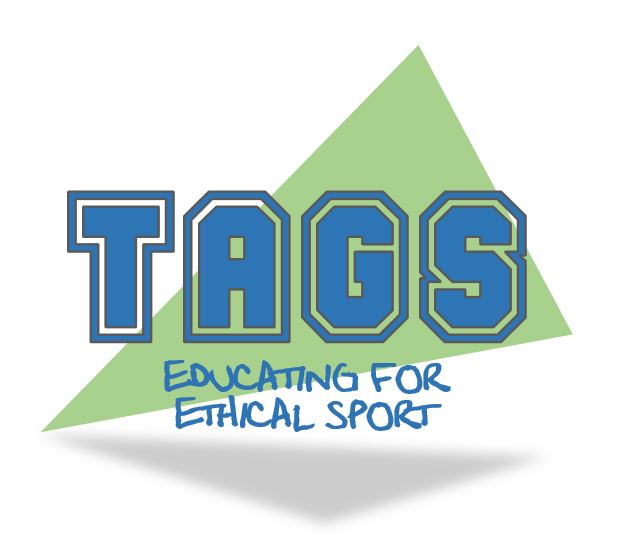 Násilí a agresivní chování
Účel a cíle
Díky této přednášce, semináři a samostatné práci budou studenti schopni: 
definovat násilí a agresivitu,
vysvětlit příčiny násilí a agresivity ve sportovním prostředí,
rozebrat teoretické přístupy vysvětlující násilí a agresivitu a faktory, které s nimi souvisí,
rozebrat morální otázky týkající se násilí a agresivity,
poskytnout doporučení pro snížení násilí a agresivity ve sportovním prostředí.
Downloaded from www.tagsproject.eu
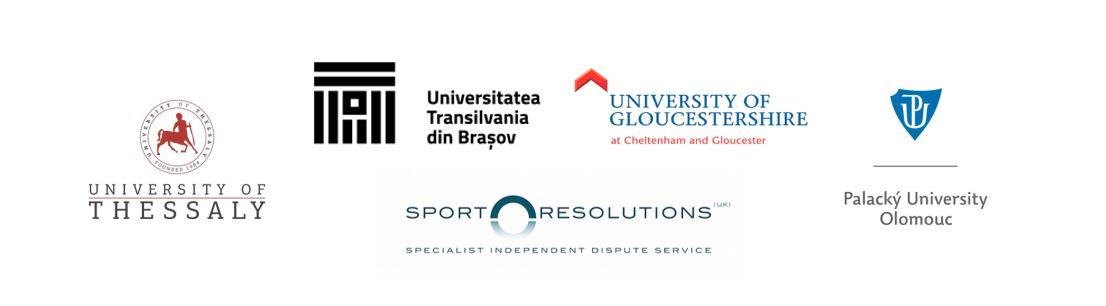 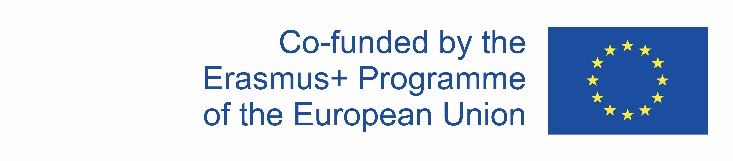 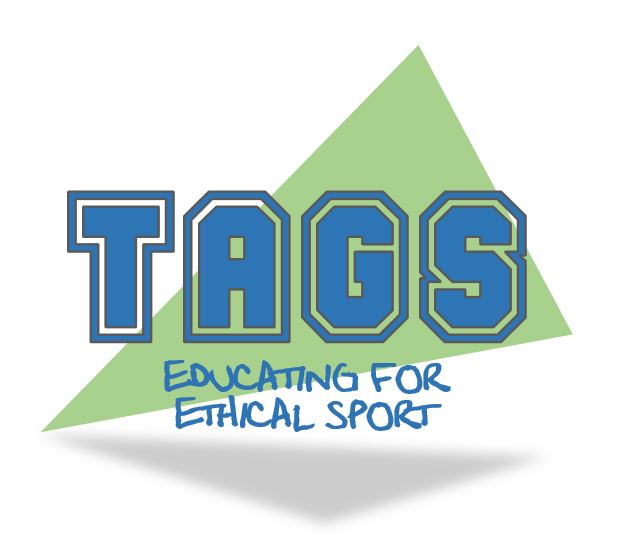 Násilí a agresivní chování
Úkol č. 1:
Ve skupinkách prodiskutujte definici násilí a agrese.
Úkol č. 2:
Podívejte se na následující definici násilí a agresivního chování (následující slide). Poté prodiskutujte znaky agresivního chování.
Downloaded from www.tagsproject.eu
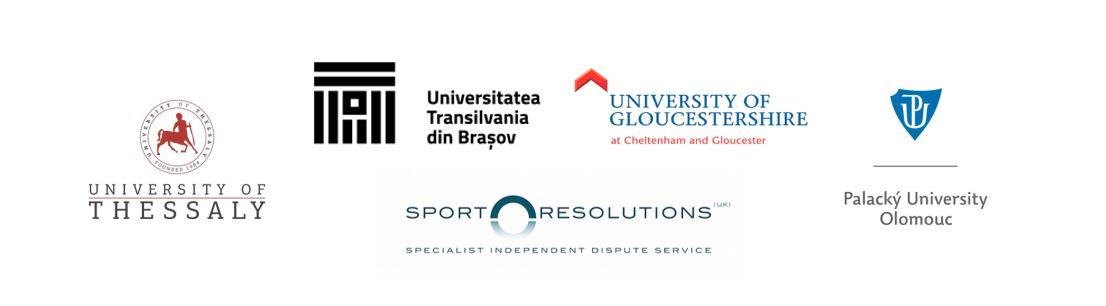 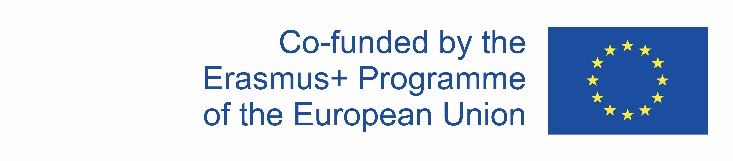 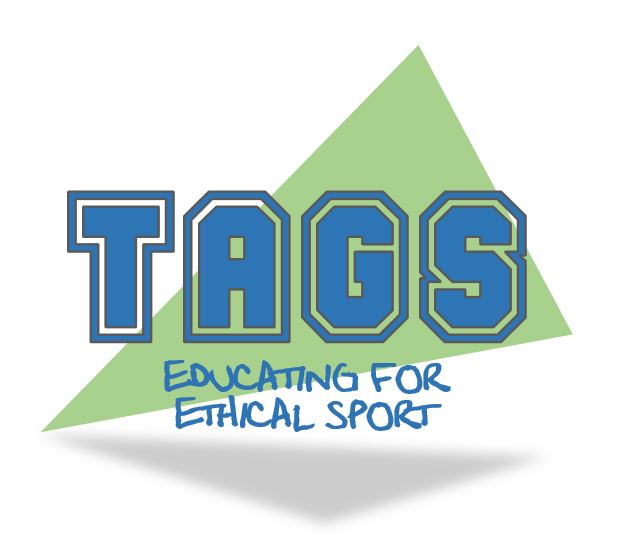 Definice agresivního chování a násilí


Agresivní chování a násilí jsou výrazy, které se často zaměňují. Nicméně je mezi nimi rozdíl.

V sociální psychologii se agresivní chování většinou definuje jako chování, jehož cílem je ublížit jiné osobě, která se snaží této újmě vyhnout  (Bushman  &  Huesmann,  2010; DeWall, Anderson, & Bushman, 2012).

Nejběžnější definice násilí je krajní forma agresivního chování, jejímž cílem je způsobit vážnou fyzickou újmu (například vážné zranění nebo smrt) (Anderson  &  Bushman,  2002;  Bushman  &  Huesmann, 2010; Huesmann & Taylor, 2006).
Znaky agresivního chování:
Jakákoli forma chování, jehož cílem je ublížit nebo zranit jiného člověka.
Agresivní chování je jednání, nikoli postoj nebo emoce.
Zahrnuje újmu nebo zranění / fyzické nebo psychologické. 
Je namířeno proti živému organismu.
Zahrnuje úmysl. Náhodné ublížení není agresivní chování, pokud osoba nezamýšlela někomu ublížit.
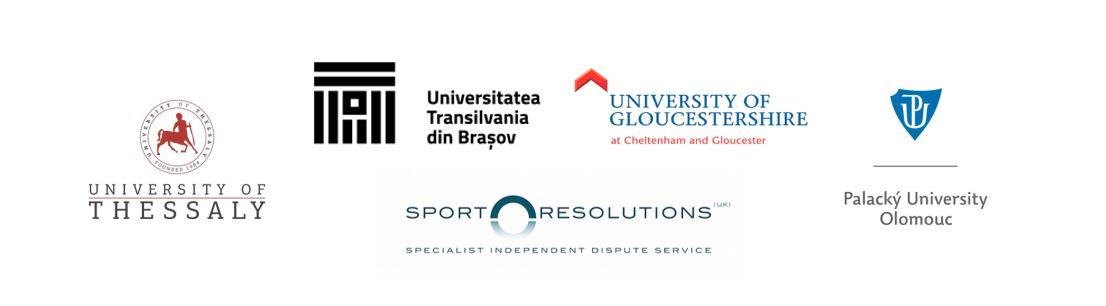 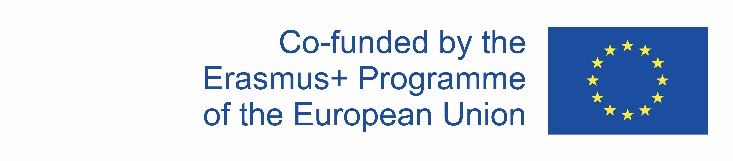 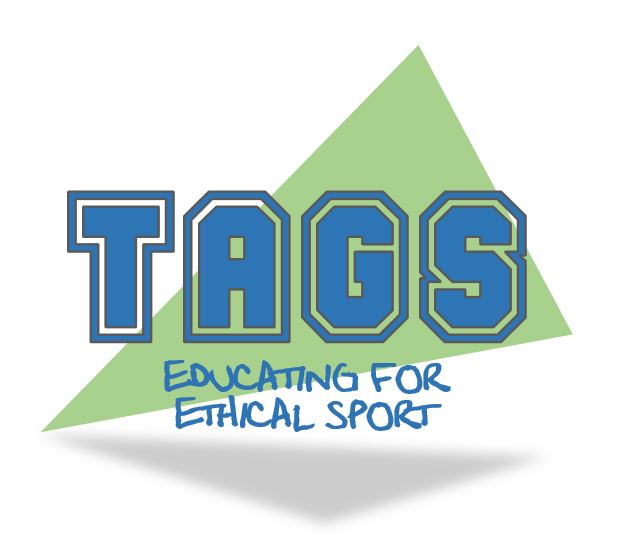 Násilí a agresivní chování
Úkol č. 3:
Vyhodnoťte tři teoretické přístupy na následujícím slidu, které vysvětlují násilí a agresivní chování.
O jaká fakta (důkazy) se opírají?
Downloaded from www.tagsproject.eu
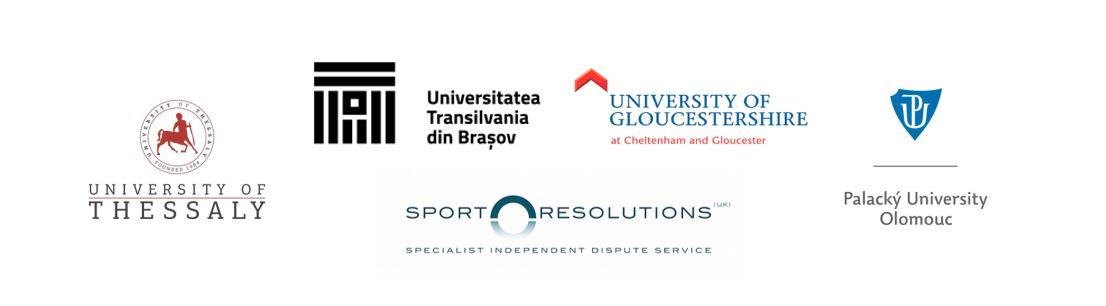 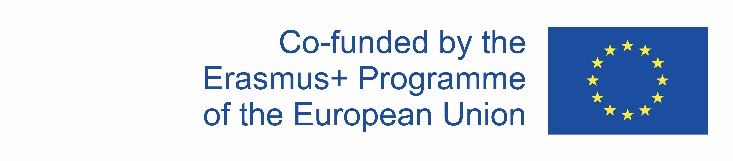 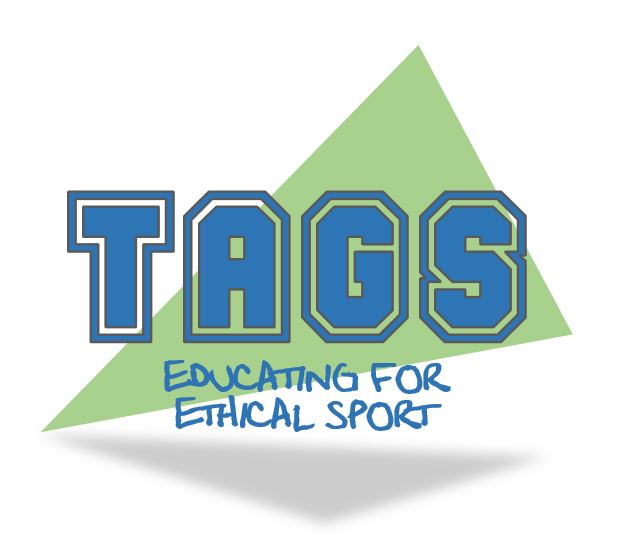 Podle teorie pudu „je agresivní chování instinktem a agrese se hromadí, dokud ji nemůžeme nějakým způsobem vybít“. Tato agresivita je většinou vybita ve sportu nebo jiným společensky přijatelným způsobem. Nicméně může dojít k tomu, že si ji vybijete na jiné bytosti. Například pokud hrajete ve fotbale ve středu pole, nikdy se nedostanete k míči včas a zároveň vám soupeři neustále okopávají kotníky...při příští příležitosti...se neudržíte a budete u míče první, i kdyby to znamenalo, že při tom protihráče faulujete.  Aspoň se naučí, že to příště nemají dělat. Hodně trenérů tvrdí, že první přetahování o míč, nebo první souboj je klíčový. Pokud tento první souboj vyhrajete, vytvořili jste si pozici pro zbytek zápasu. Jste vždy krok před protihráči a ukázali jste jim, co ve vás je.
Teorie agrese z frustrace tvrdí, že „agresivita se objevuje ve chvíli, kdy jste frustrovaní tím, že nejste schopni dosáhnout svého cíle nebo když vám je cesta k cíli znemožněna“. Tato teorie se neopírá o mnoho faktů a důkazů, protože pokud je člověk frustrován, existují způsoby, jak reakci kontrolovat, než dojde k agresivnímu chování. Existuje revidovaná verze této teorie, která tvrdí to samé, ale doplňuje vymezení agrese o teorii sociálního učení a tvrdí, že agresivní chování se objevuje v některých situacích, v nichž člověk může být frustrován. Pokud nejste schopni tuto frustraci a pocity, které ji doprovázejí (hněv, nabuzení), ovládat, je pravděpodobné, že dojde k agresivnímu chování. „Podle této teorie je pravděpodobnější, že člověk bude agresivní, pouze pokud je takové agresivní chování podporováno.“
Teorie sociálního učení tvrdí, že „agresivní chování je chování, které jsem se naučili pozorováním jiných a tím, že v nás takové chování bylo posilováno“. Pokud jste svědky agresivního chování, je pravděpodobné, že se u vás objeví stejné chování. U pozorovatele je větší pravděpodobnost, že se dopustí agresivního chování, pokud agresor byl za agresivní chování odměněn, nikoli potrestán. Například pokud 10 leté dítě sleduje se svými přáteli a rodinou v televizi svého oblíbeného hráče, pokud tento hráč surově napadne protihráče, obehraje ho o míč a nedostane žlutou nebo červenou kartu, a pokud ho přátelé a rodiče ještě vychvalují, pak je větší pravděpodobnost, že toto chování dítě bude opakovat, až si bude hrát s kamarády v parku. Podle teorie sociálního učení  je příčinou našeho agresivního chování při sportu nebo jiné činnosti skutečnost, že jsme viděli svého idola nebo sportovního hrdinu chovat se stejně a toto chování bylo oceněno přáteli, rodinou nebo jinými lidmi. Proto se domníváme, že takové chování je přijatelné nebo správné. Teorie sociálního učení má poměrně silnou oporu ve vědeckých faktech.
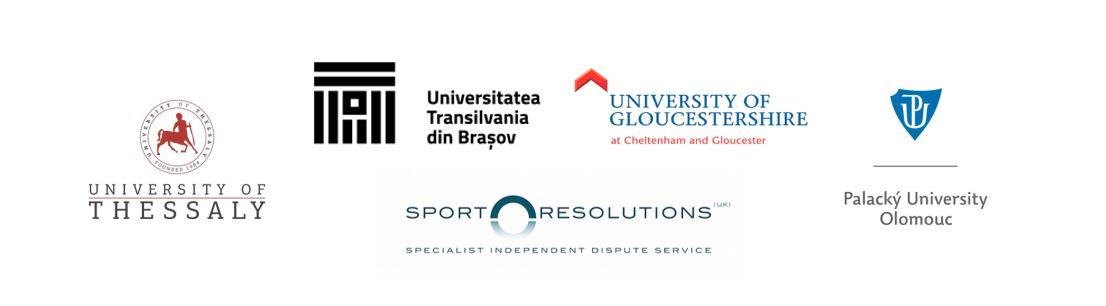 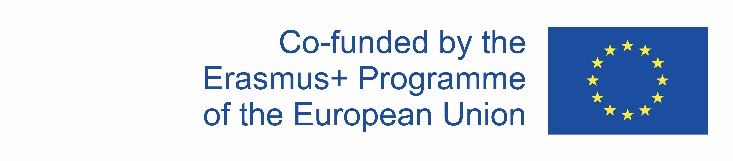 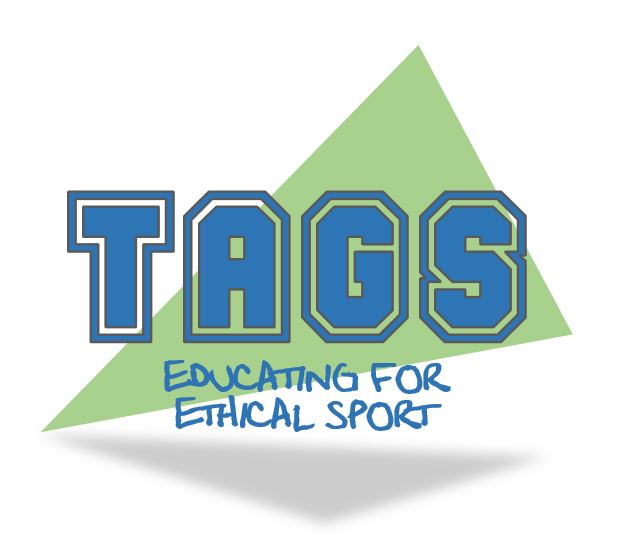 Úkol č. 4: Prodiskutujte typy agresivního chování a navrhněte další příklady, které je ilustrují.
Nepřátelská agrese: Agresivní jednání plynoucí z pocitu hněvu a jehož úmyslem je způsobit bolest nebo újmu (například pokud si hráč myslí, že soupeř fauloval, může se rozčílit a soupeři ublížit, i když kvůli tomu musí udělat nezamýšlený manévr a i když to nezvýší jeho šanci napadnout hráče s míčem). 

Účelová agrese: Agresivní jednání, jehož cílem je někomu ublížit, ale jako prostředek pro dosažení jiného cíle, než je způsobení bolesti  -  například ve fotbale obránce udělá cokoli, aby se zbavil soupeře (který ho blokuje) a mohl napadnout hráče s míčem. To často znamená úmyslně způsobit soupeři bolest, pokud je to užitečné, aby se ho zbavil a mohl se dostat k hráči s míčem. 

Asertivní chování: se liší od agresivního chování tím, že nejsou porušena pravidla hry. Asertivní chování je spojováno se čtyřmi hlavními kritérii: 
směřuje k určitému cíli,
jeho úmyslem není újma nebo ublížení,
používá pouze povolenou sílu (přestože mimo prostředí sportu nebo hry by taková síla mohl být považována za agresi),
neporušuje žádná pravidla hry.
Downloaded from www.tagsproject.eu
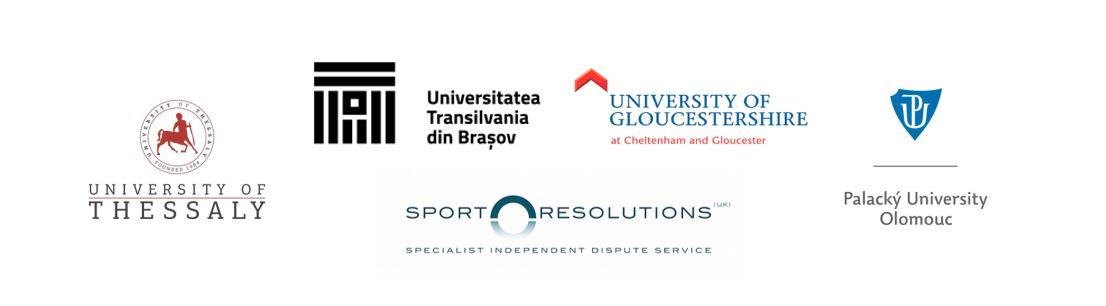 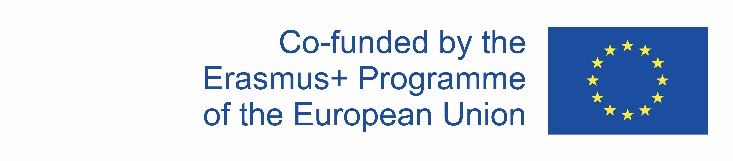 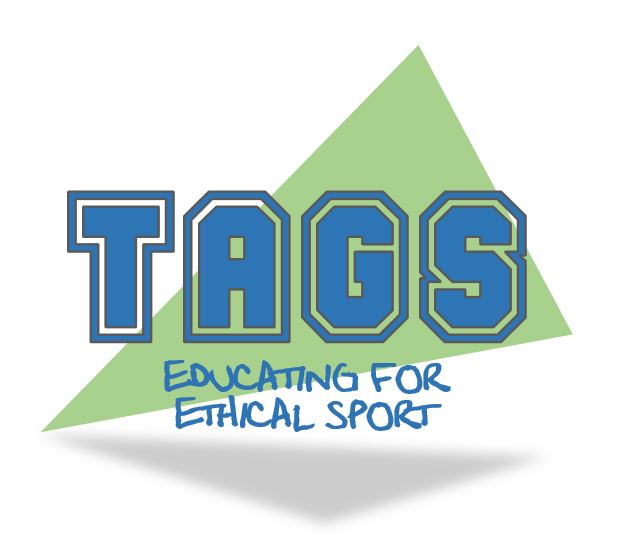 Agresivní v. asertivní chování
Použijte video v tomto odkazu pro diskuzi ohledně rozdílu mezi agresivním a asertivním chováním. Jaké jsou rozdíly mezi různými typy agresivního chování?
Úkol č. 5:
https://www.youtube.com/watch?v=6hxxf4ztTpI
Downloaded from www.tagsproject.eu
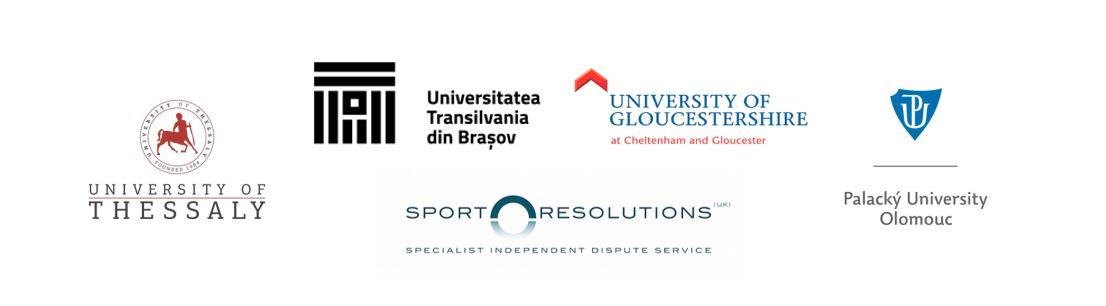 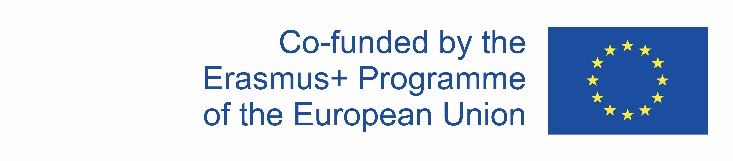 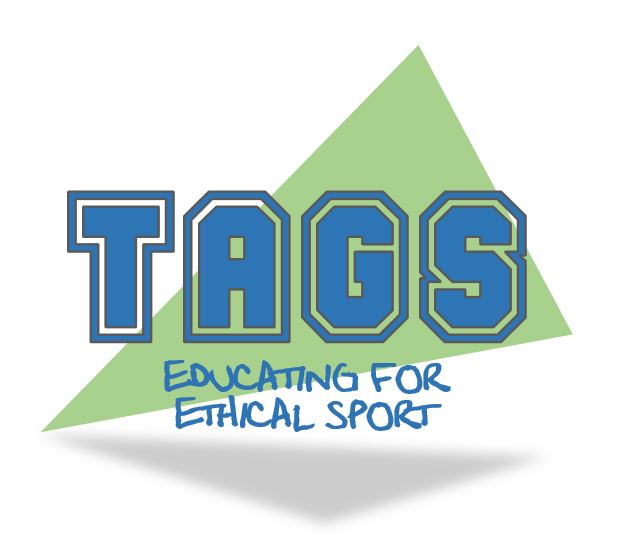 Úkol č.  6:
Použijte případ 33: ITF v hráč  P jako podklad pro diskuzi se studenty o nedovoleném chování a vyhrožování rozhodčím během zápasu. Pro zevrubnou diskuzi můžete použít video v tomto odkazu:
https://www.youtube.com/watch?v=-_2rjocv-Jo
Downloaded from www.tagsproject.eu
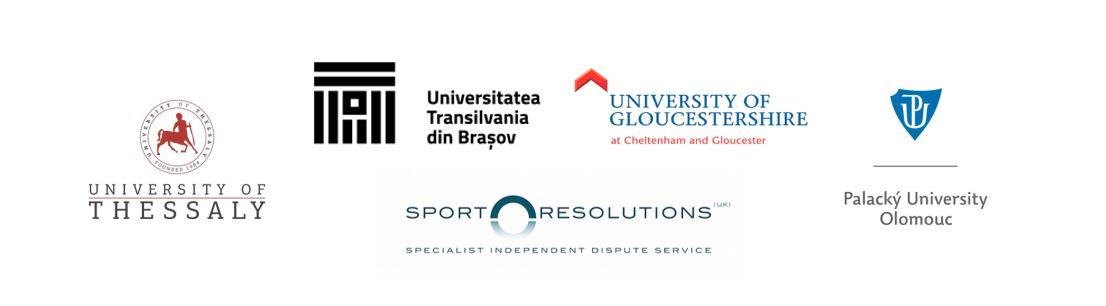 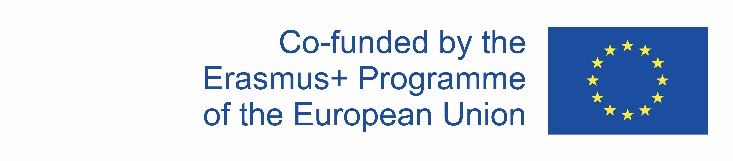 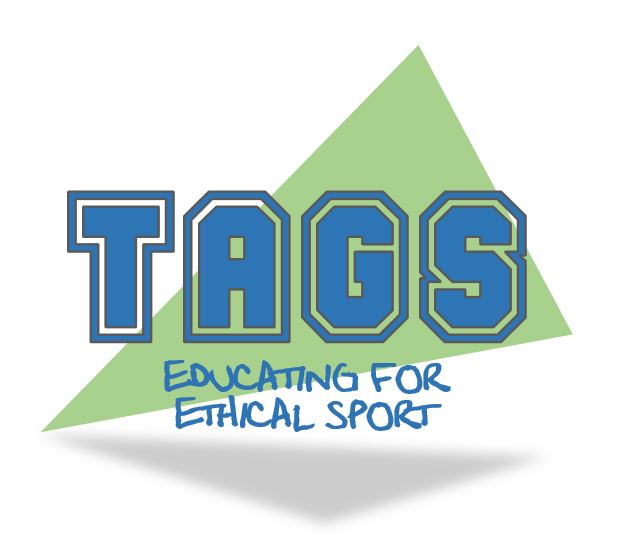 Úkol č. 7: Mezinárodní společnost pro psychologii sportu vydala několik doporučení pro snížení násilí a agresivního chování ve sportovním prostředí. Použijte dokument v tomto odkazu a ve skupinkách tato  doporučení prodiskutujte.
https://research.birmingham.ac.uk/portal/files/10893310/1997_Tenenbaum_Stewart_Singer_Duda._Aggression_and_Violence_in_Sport_An_ISSP_Position_Stand.pdf
Strategie, které sportovcům pomůžou ovládat emoce.
Naučte sportovce vyrovnávat se s neúspěchem. Soupeře, který říká strašné věci o rodině nebo týmu hráče, je třeba ignorovat. 
Naučte sportovce, jak reagovat na chybné rozhodnutí rozhodčího.
Používejte tzv. self-talk (mluvení sama k sobě) „uklidni se, nech to být, ovládej se“.
Naučte sportovce používat představivost pro ovládání emocí a zachování klidné hlavy. 
Dechová cvičení: pomalu se nadechujte a vydechujte, kdykoli se potřebujete uklidnit nebo před výkonem. Vědomě se oprostěte od jakéhokoli zbytečného stresu, pochyb nebo obav. Nechte je odplynout jako vodu, která klidně odtéká po proudu. 
Pro detailní informace o emocích a jejich souvislosti se sportovními výkony si můžete přečíst tento článek: 
 Jones, M. V. (2003). Controlling emotions in sport. The Sport Psychologist, 17(4), 471-486. http://citeseerx.ist.psu.edu/viewdoc/download?doi=10.1.1.693.196&rep=rep1&type=pdf 

V tomto článku je popsáno několik technik, jako ovládat emoce, včetně tzv. změny tvrzení o sobě samém (self-statement modification), použití představivosti, sokratovský dialog, korektivní zkušenosti, sebe-analýza, didaktický přístup, metafory z příběhů a poezie, přenastavení rámce, kognitivní paradox a použití dovedností pro řešení problémů.
Downloaded from www.tagsproject.eu
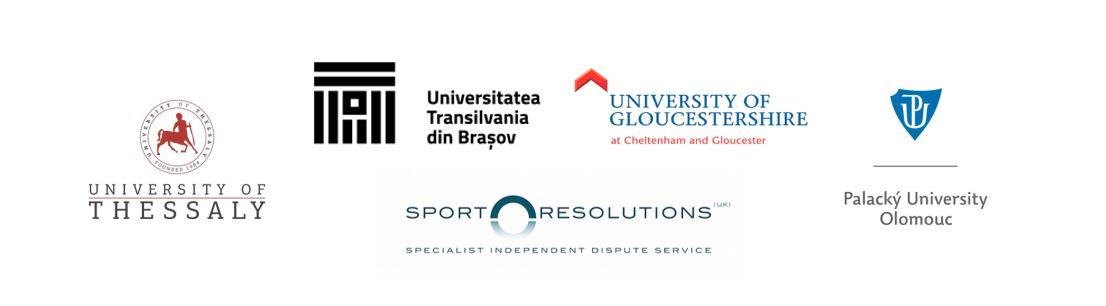 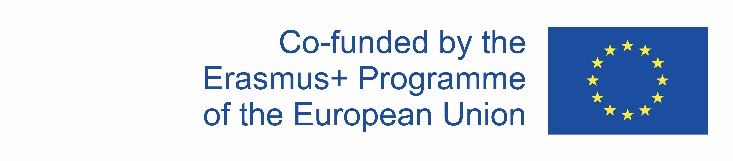 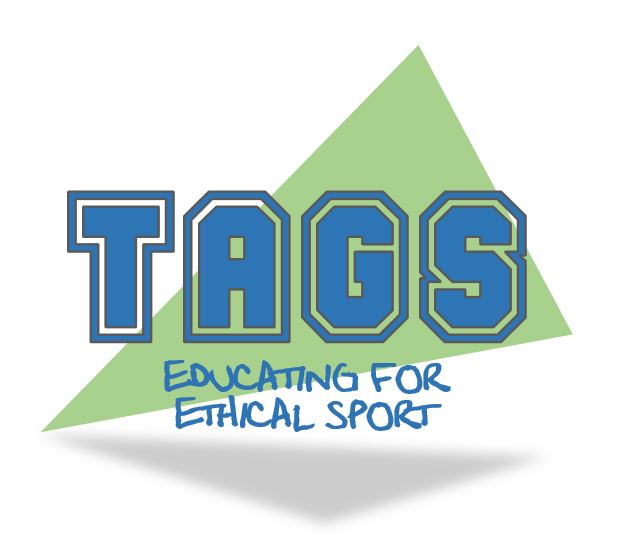 Zdroje / další četba:
Fields, S. K., Collins, C. L., & Comstock, R. D. (2007). Conflict on the courts: A review of sports-related violence literature. Trauma, Violence, & Abuse, 8(4), 359-369.

Loeber, R., & Hay, D. (1997). Key issues in the development of aggression and violence from childhood to early adulthood. Annual review of psychology, 48(1), 371-410.

Nucci, C., & Young-Shim, K. (2005). Improving socialization through sport: An analytic review of literature on aggression and sportsmanship. Physical Educator, 62(3), 123.

Sønderlund, A. L., O’Brien, K., Kremer, P., Rowland, B., De Groot, F., Staiger, P., ... & Miller, P. G. (2014). The association between sports participation, alcohol use and aggression and violence: A systematic review. Journal of science and medicine in sport, 17(1), 2-7.

Tenenbaum, G., Singer, R. N., Stewart, E., & Duda, J. (1997). Aggression and violence in sport: An ISSP position stand. The sport psychologist, 11(1), 1-7.
Downloaded from www.tagsproject.eu